Звук  «Р». Скороговорки.
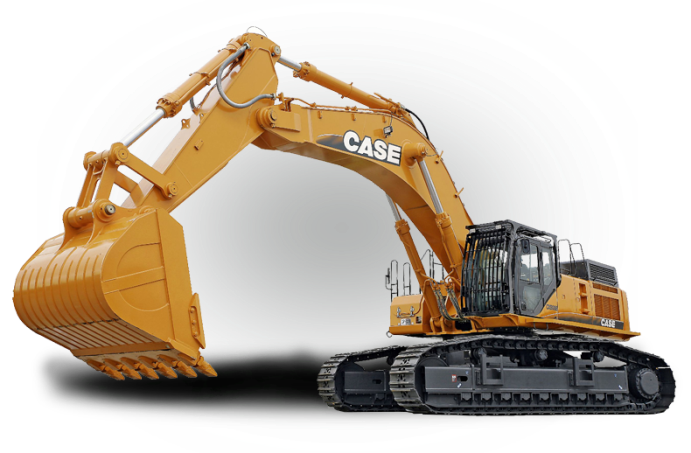 просекова Т.Н.
33 вагона в ряд тараторят, тарахтят.
просекова Т.Н.
У  тридцати трёх  поросят тридцать три хвостика висят.
просекова Т.Н.
Проворонила ворона воронёнка.
просекова Т.Н.
Тридцать три трубача трубят тревогу.
просекова Т.Н.
У Кондрата куртка коротковата.
просекова Т.Н.
Расшумелся воробей:-Вора! Вора! Вора бей!-Тихо! Тихо! Тихо! – распушилась воробьиха.И попадали с кроватки от испуга воробьятки.
просекова Т.Н.
Шёл Егор через двор, нёс топор чинить забор.Утром рано два барана застучали в барабаны.-Как бы мне пошла корона! – громко каркала ворона.
просекова Т.Н.
Красить комнаты пора-Мы позвали маляра,Он приходит в новый домС яркой краской  и ведром.
просекова Т.Н.
К нам во двор пробрался крот, Роет землю у ворот. Тонна в рот земли войдёт, Если крот раскроет рот.
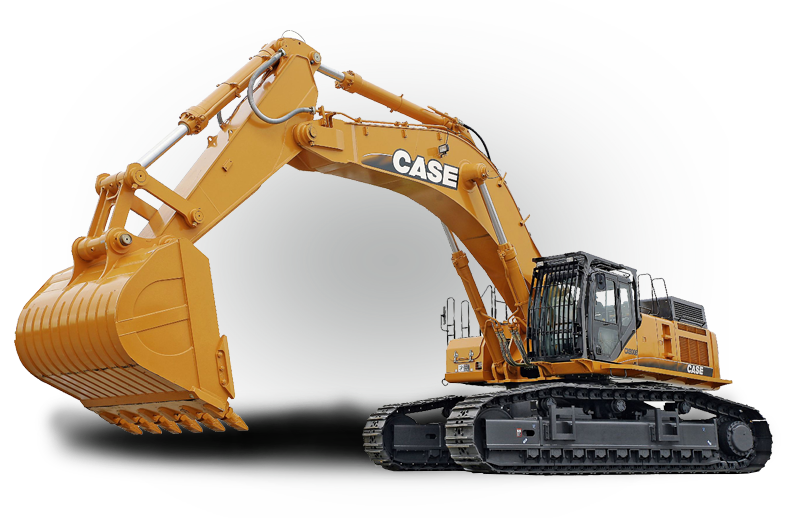 просекова Т.Н.
Роет норки старый крот раскопал нам огород.
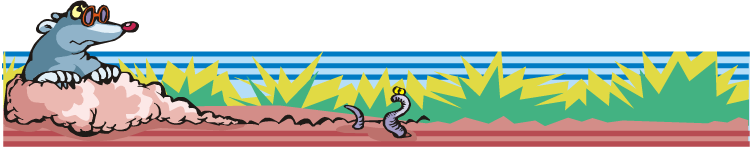 просекова Т.Н.
Град-град-град, это виноград. Град-град-град , сладкий виноград. Града-града-града, висят кисти винограда. Градом-градом-градом, много ос над виноградом. Граду-граду-граду, мы нарвали винограду.
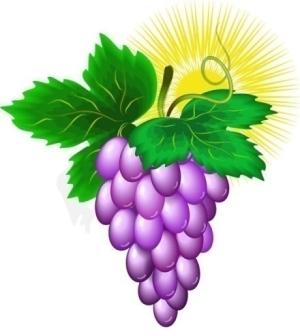 просекова Т.Н.
просекова Т.Н.
Вёз корабль карамель,       наскочил корабль на мель.И матросы три недели карамель на мели ели.
просекова Т.Н.
Листья падают в саду,Я их граблями смету.(Ладони на себя, пальчики переплетены между собой выпрямлены и тоже направлены на себя)
просекова Т.Н.
Грустный клоун-бегемот Грустным голосом поётПесню грустную-прегрустную:-я люблю лягушку вкусную…
просекова Т.Н.
Громыхает грозный гром Где-то в роще за бугром. Не боится грома Рома, Ведь у Ромы папа дома.
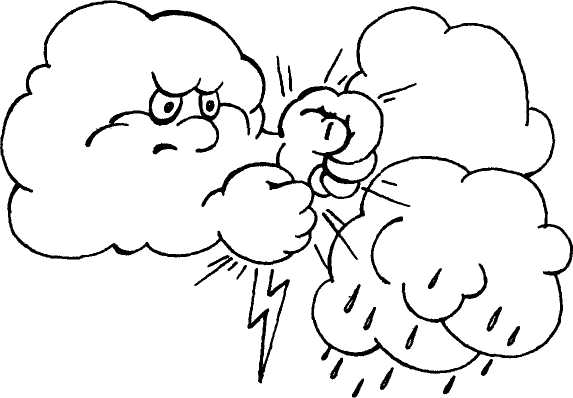 просекова Т.Н.
Молодец!
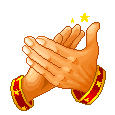 просекова Т.Н.